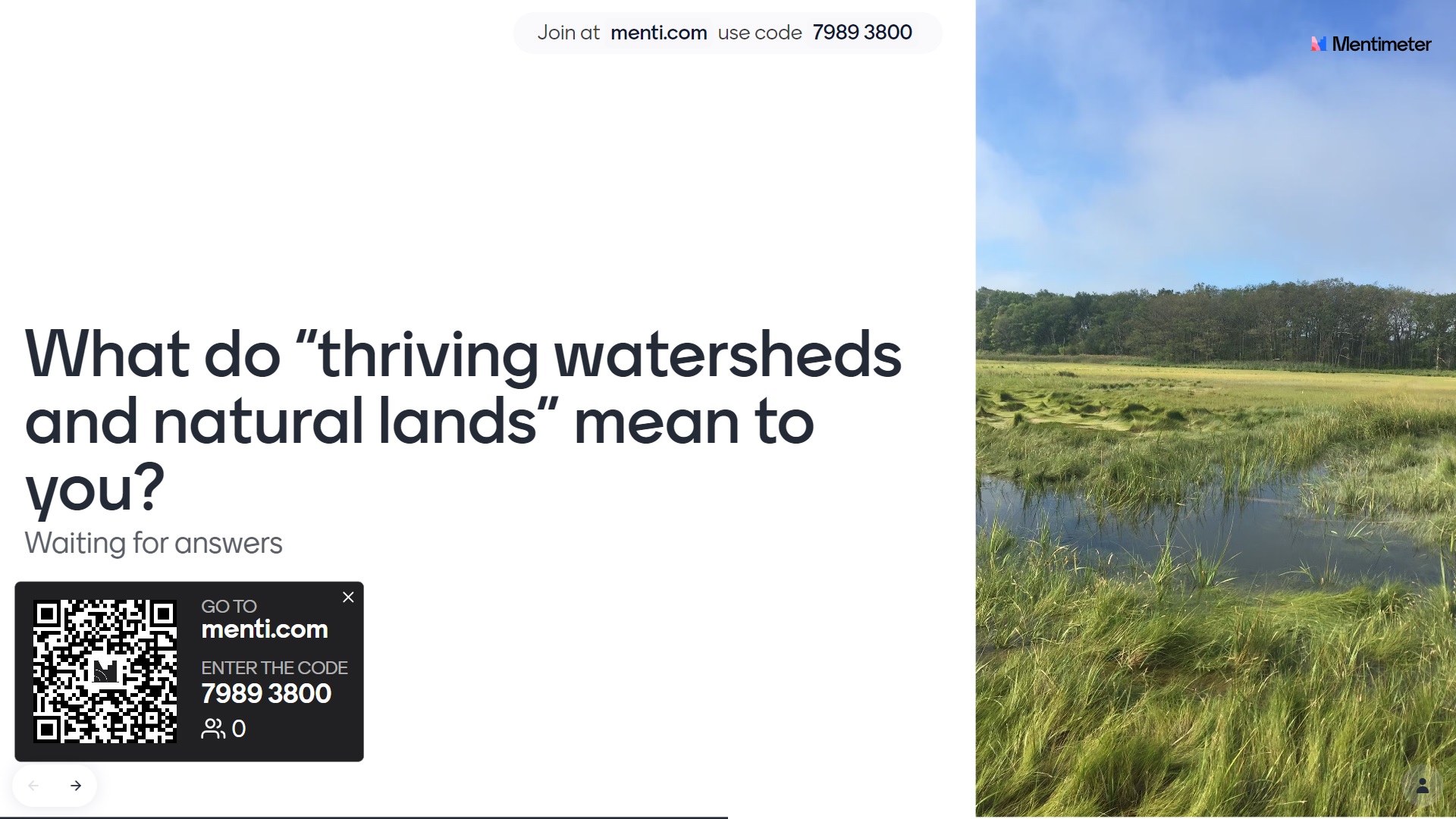 Link
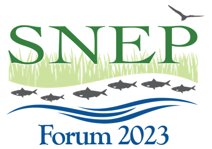 Room 3: Habitat Goals
Facilitators:
Mary Schoell, Narragansett Bay National Estuary Research Reserve
Haley Miller, USEPA Region 1
Margherita Pryor, USEPA Region 1
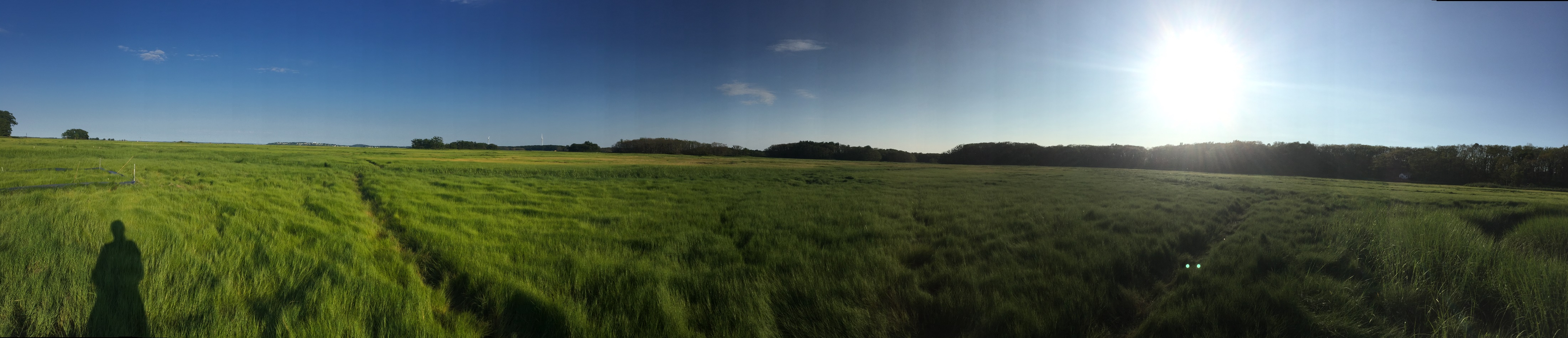 Agenda
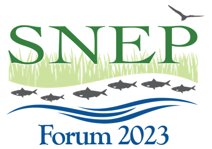 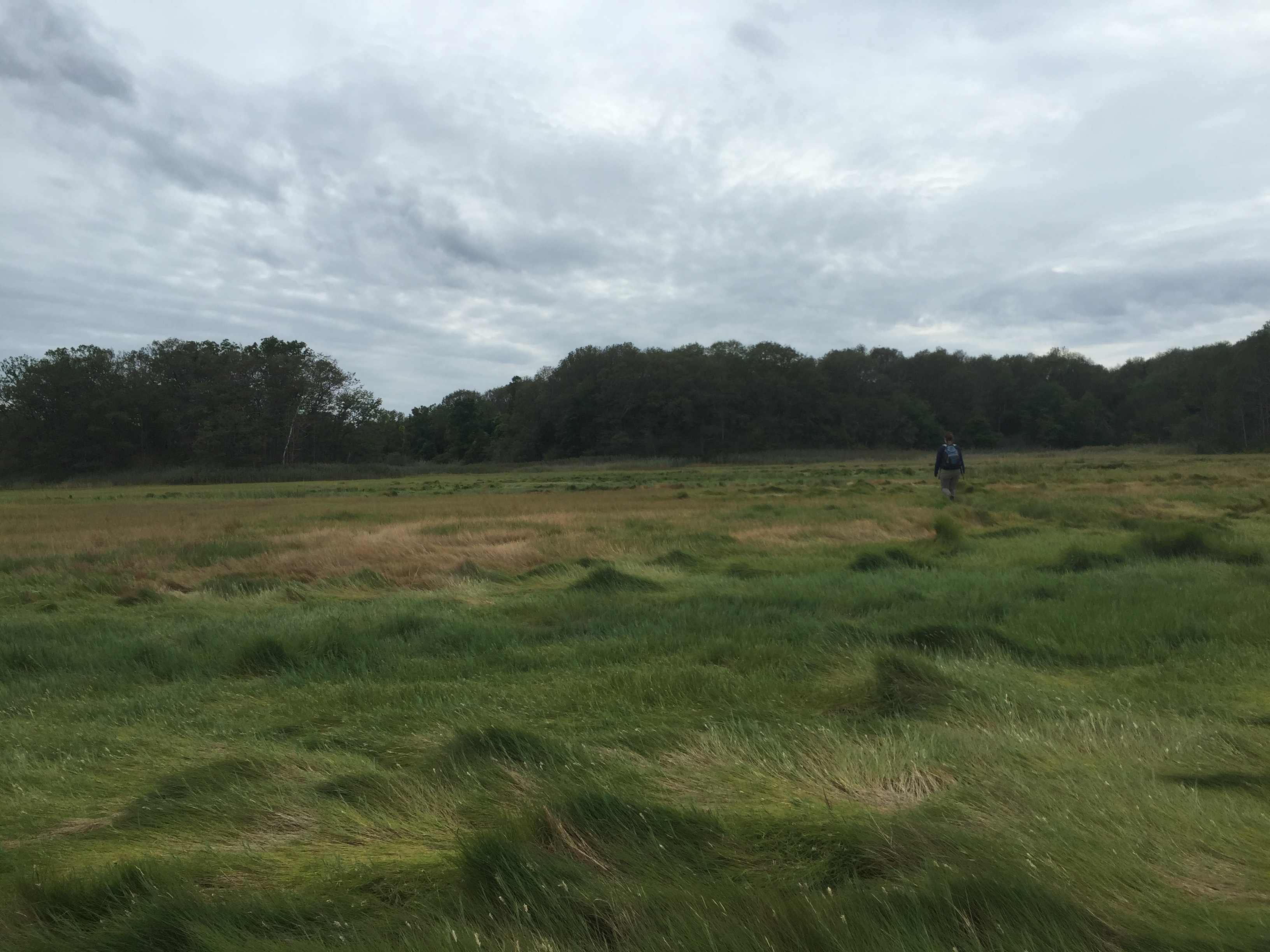 Word Cloud Activity (5 mins)
Welcome and Introductions (5 mins)
Background on SNEP Background and Resources (5 mins)
Activity: Feedback on how participants prioritize habitat actions (25 mins)
Group Report Out (10 mins)
Wrap Up Word Cloud (10 mins)
Goal of the session
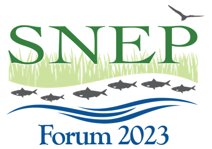 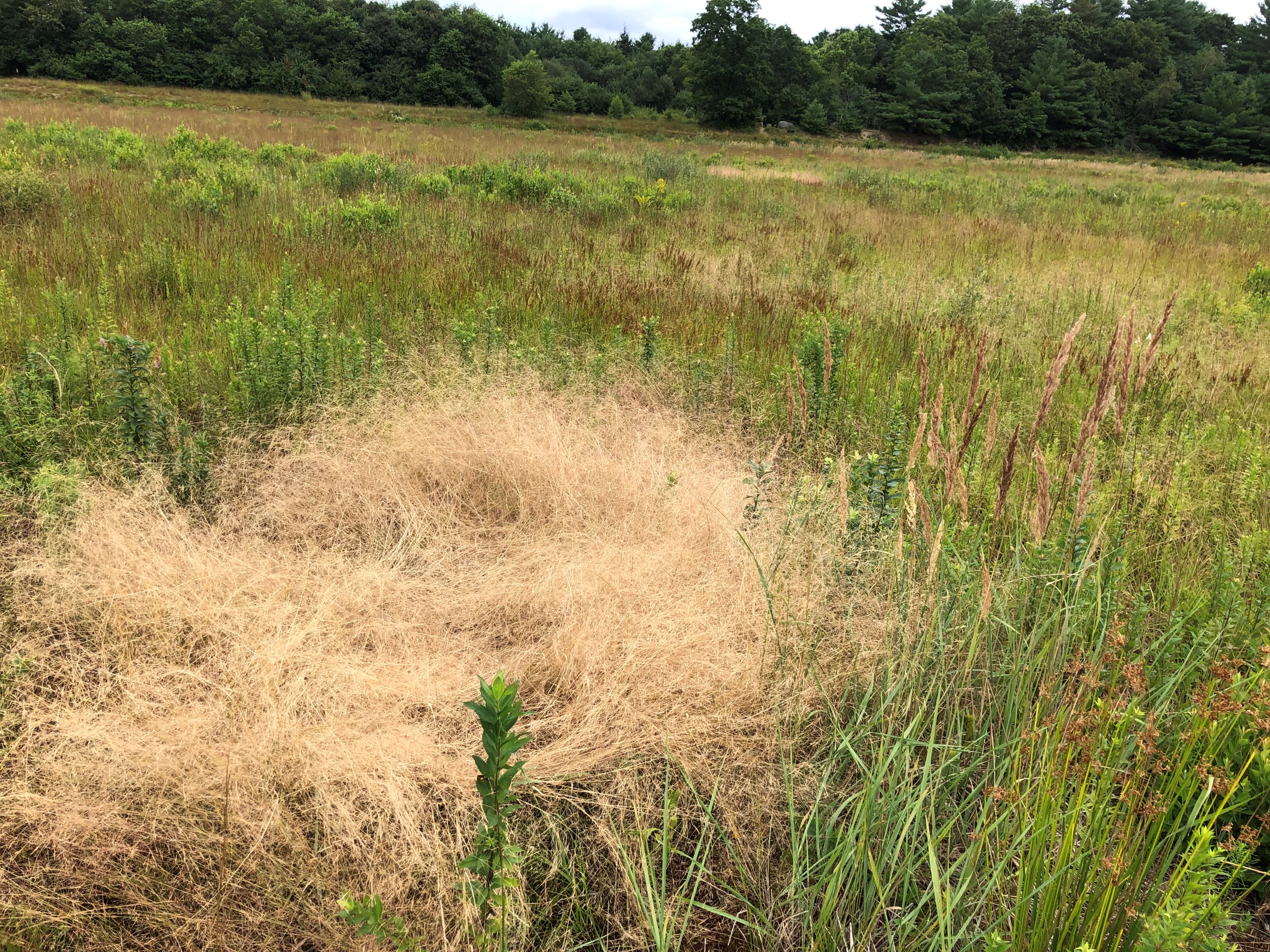 Develop a common understanding of “thriving watersheds and natural lands”, and discuss critical factors that define this goal
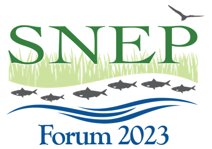 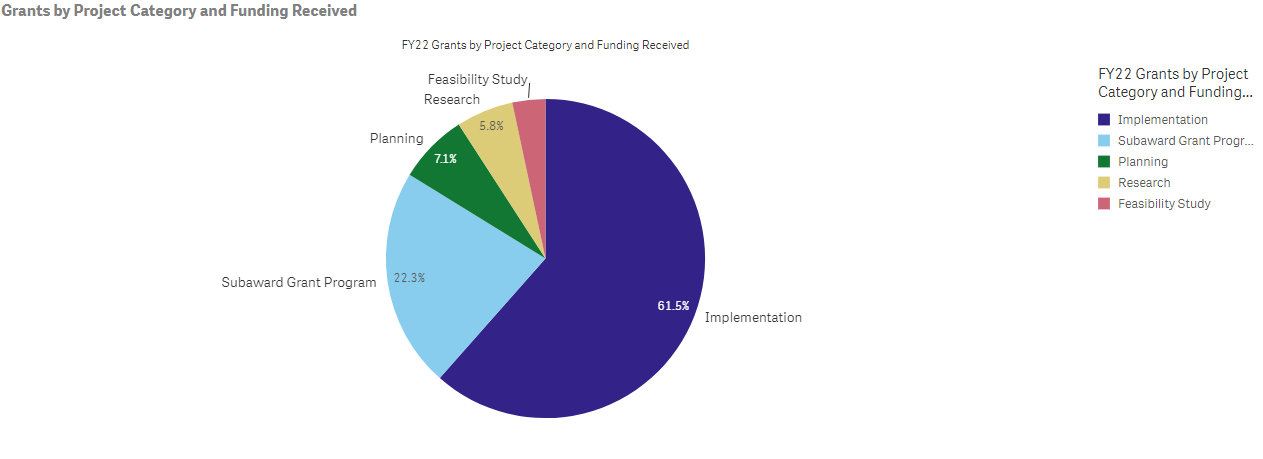 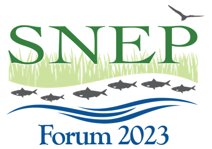 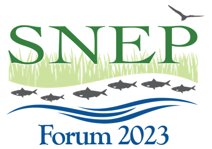 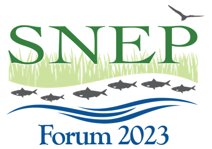 Flip Chart Activity – Small Groups
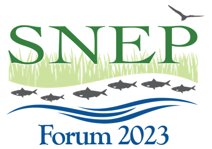 Be as creative as you would like!
Online: Jamboard
https://jamboard.google.com/d/1lekhbu-scrbYoxutDC405_wc1LxZPkldN61iLzO3W-c/edit?usp=sharing 


Q1: What are the biggest threats to your priority habitat(s)?
Q2: What are some solutions you would like to see prioritized/funded to mitigate threats?
Q3: What kinds of resources do you need to get there (e.g., $, technical assistance, policy changes, incentives, information, partnerships, new mechanisms, etc.)
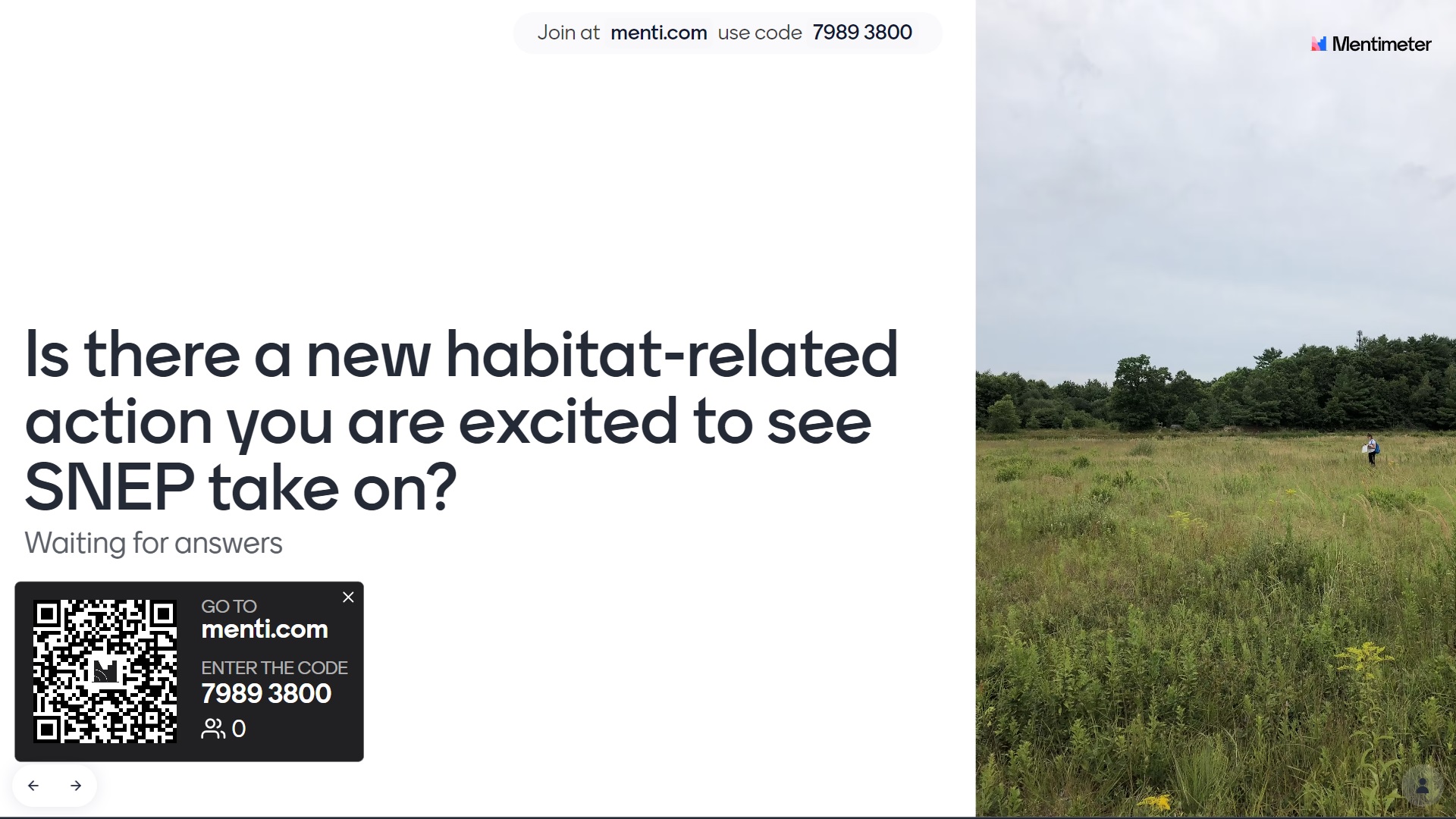 Link